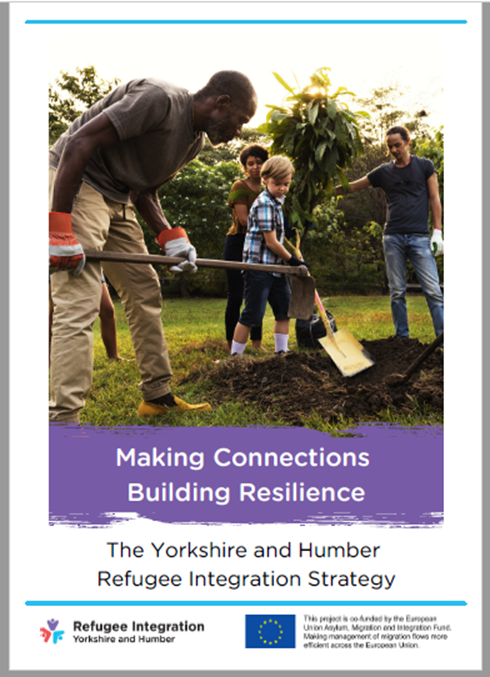 Regional Refugee Integration Strategy & Forum Update
March 2022
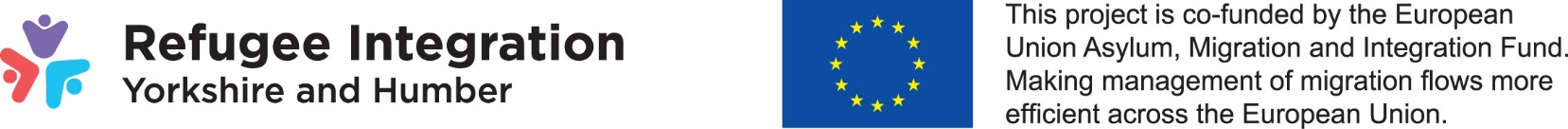 Strategy Consultation
Between June and July 2021, approximately 250 participants attended a series of 16 consultation workshops:
10 thematic strategy workshops
 4 sub-regional workshops
 2 meetings with refugees
The workshops covered a wide range of integration areas including economic, health & wellbeing, housing, community safety, refugee women, young people and the voluntary and community sector
An online questionnaire was also circulated across the region until mid-October, to ensure as many interested individuals as possible were able to contribute.
Strategy Vision
During autumn 2021 a new strategy was drafted, based on the issues and priorities highlighted during the consultation process
The vison of the new strategy is:

"Yorkshire & Humber is a region where refugees feel safe and 
welcome, rebuild their lives, fulfil their aspirations, and 
contribute to the social, economic and cultural life 
of the communities where they live"

The strategy has now been finalised and is being shared with stakeholders across the region
An accessible format is also available online and summary versions will be translated
Strategic Priority Areas & Themes
The Strategy identifies the following priority areas and themes for refugee integration in Yorkshire & Humber:
Strategy Values
The Strategy vision is complemented by a set of values that will inform all our refugee integration work in the region:

Welcome
Inclusion
Collaboration
Opportunity
Equality
[Speaker Notes: Welcome 	– refugees find sanctuary and compassion in the communities where they settle
Inclusion	- Services and communities are actively engaged in removing barriers and are well equipped to meet the needs of refugees
Collaboration	 – stakeholders work together in strong and sustainable partnership recognising each other's strengths
Opportunity	 - refugees can rebuild their lives, fulfil their aspirations, and make contributions to the communities where they live
Equality 	– refugees are recognised as individuals with different characteristics, needs and aspirations, and are treated fairly]
Forum
The Refugee Integration Forum is a new strategic forum to promote refugee integration in the region and bring the strategy and action plan to life
The Co-Chairs of the Forum have been confirmed as:-
Zahra Niazi, Programme Lead, Bradford for Everyone, Bradford Council
Rawand Ahmed, Refugee & Migrant Participation Officer, Migration Yorkshire
Over 40 leaders and key stakeholders have been invited to become Forum members including LAs, VCS, Home Office, Employment, Education, Housing, Health & Wellbeing, Arts & Culture, Sport & Leisure, and those with lived experience as refugees
Secretariat support for the Forum will be provided by Migration Yorkshire, at least until December 2022
Forum
The Forum will meet quarterly throughout 2022, with the first meeting on 29th March, 2022
The objectives of the Forum are to:
Help develop a whole society approach to refugee integration in Yorkshire & Humber
Monitor and oversee the implementation of the Strategy and Action Plan
Raise awareness of current key priorities relating to refugee integration 
Raise the profile of refugee integration in Yorkshire & Humber, across the region, and nationally
Ensure refugee voices are heard and reflected in integration work in the region
Action Plan
Finally, an Action Plan to support the strategy is currently being developed
The aim is to develop a robust, comprehensive, and SMART Action Plan that will help deliver the strategic priorities for the region
Please note, as there is no additional funding allocated specifically for new actions, the Action Plan will instead focus on capturing what is currently being delivered by existing services and projects across the region
To support this, detailed information on refugee integration services currently being delivered in the region is being collected though a service/asset mapping exercise 
The Action Plan is due to be launched by April 2022
Thank you!
Refugee Integration Yorkshire and Humber

www.migrationyorkshire.org.uk/integration

This publication has been produced with the financial support of the European Union Asylum, Migration and Integration Fund. The contents of this publication are the sole responsibility of Migration Yorkshire and in no way reflect the views of the funder, the European Commission or the United Kingdom Responsible Authority (UKRA). Neither the European Commission nor UKRA is liable for any use that may be made of the information in this publication.
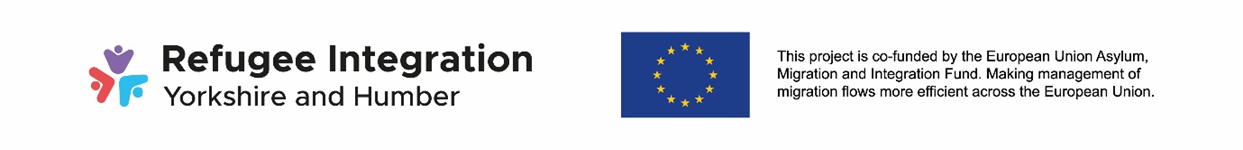